Informace o hospodaření obce Černilov za rok 2022
Podklad pro jednání zastupitelstva obce dne 8. 6. 2023
[Speaker Notes: Pokud chcete změnit obrázek na tomto snímku, vyberte tento obrázek a odstraňte ho. Pak klikněte na ikonu Obrázky v zástupném symbolu a vložte vlastní obrázek.]
Informace o hospodaření obce Černilov za rok 2022
PŘÍJMY		VÝDAJE		FINANCOVÁNÍ
Schválený rozpočet 			47,940 mil. Kč	77,940 mil. Kč	- 30,000 mil. Kč schodek
	schválen dne 9. 12. 2021, jako schodkový			
Upravený rozpočet			66,854 mil. Kč	88,041 mil. Kč	- 21,187 mil. Kč schodek
	9 rozpočtových opatření				
Skutečnost k 31. 12. 2022		69,084 mil. Kč	75,555 mil. Kč	 - 6,471 mil. Kč schodek
Z toho:
	daňové příjmy		50,566 mil. Kč
	nedaňové příjmy		  3,901 mil. Kč
	kapitálové příjmy		  3,304 mil. Kč
	přijaté transfery		11,313 mil. Kč
Z toho:
	běžné výdaje		36,986 mil. Kč
	kapitálové výdaje		38,569 mil. Kč
	(investice)
Meziroční srovnání hospodaření obce v letech 2011 - 2022
Rok 2022Příjmová strana rozpočtu 			69,084 mil. Kč
Daňové příjmy		50,566 mil. Kč 		(73 % příjmů obce)
Daň z přidané hodnoty					24,943 mil. Kč	49 %
Daň z příjmů fyzických osob (zaměstnanci, OSVČ, srážková daň)	  9,251 mil. Kč	18 %
Daň z příjmů právnických osob 				11,891 mil. Kč 	24 %
Daň z nemovitostí					  	  2,441 mil. Kč	  5 %
Poplatek za komunální odpad					  1,359 mil. Kč	  3 %

Správní poplatky					  	0,247 mil. Kč	
Poplatek za psa					  	0,074 mil. Kč	
Odvody z loterií, VHP (výtěžek, poplatek)			  	0,354 mil. Kč
Ostatní (odnětí zem. půdy, užívání veřej. prostranství)		0,006 mil. Kč
1 %
Rozpočtové určení daní (RUD) v letech 2008 - 2022
Rok 2022Příjmová strana rozpočtu 			69,084 mil. Kč
Nedaňové příjmy		3,901 mil. Kč 		(6 % příjmů obce)
Příjmy z úroků (spořicí účty, krátkodobé vklady)					0,930 mil. Kč	
Příjmy za tříděný odpad (EKO-KOM, Asekol)					0,633 mil. Kč
Bytové hospodářství (nájemné, přefakturace energií)					0,569 mil. Kč
Pronájem pozemků, věcná břemena, ostatní služby MH				0,501 mil. Kč		
Nebytové pronájmy celkem (nájemné, přefakturace energií)				0,450 mil. Kč 	
Z toho:  zdravotní středisko 121 tis. Kč, Kulturní a spolkový dům 72 tis. Kč, Sokolovna 38 tis. Kč, sportovní areál (tenis, volejbal) 55 tis. Kč
Účetní a administrativní služby OÚ, přeplatky energií				0,347 mil. Kč
Zpravodaj Mikroregionu, kulturní služby					0,148 mil. Kč
Příjmy z dividend (VAK)							0,104 mil. Kč
Požární ochrana (pojistné náhrady za výjezdy, pronájem vozidla)				0,082 mil. Kč
Příjmy z obřadní síně, hřbitovní poplatky					0,068 mil. Kč	
Finanční vypořádání (kompostéry Mikroregion Černilovsko)				0,039 mil. Kč
Knihovna (čtenářské poplatky, výpůjční služby)					0,024 mil. Kč	
ZŠ, MŠ (průtokové transfery - vratky)						0,002 mil. Kč
Ostatní (vratky dotací 2021/2022)						0,004 mil. Kč
Kapitálové příjmy		3,304 mil. Kč 		(5 % příjmů obce)
Prodej pozemků 							3,290 mil. Kč
Prodej majetku							0,014 mil. Kč
Rok 2022Příjmová strana rozpočtu 			69,084 mil. Kč
Přijaté transfery		11,313 mil. Kč 		(16 % příjmů obce)
I. Transfery ze SR
Globální dotace ze SR (státní správa)				1,751 mil. Kč
Kompenzační bonus					0,156 mil. Kč	
Dotace ze SR (volby ZO, volby prezident část)			0,124 mil. Kč
Neinvestiční transfer HZS ČR (hasiči)				0,309 mil. Kč 	
MPO – rekonstrukce VO	(investiční transfer)			2,204 mil. Kč (realizace 2022)

II. Transfery z rozpočtů ÚSC (kraj, obce, DSO)
Neinvestiční transfer od obcí (hasiči) – Divec, Lejšovka		0,040 mil. Kč
Investiční transfer Král. kraj – Rekonstrukce požární zbrojnice		3,000 mil. Kč (realizace 2023/24)
	
III. Průtokové transfery pro Masarykovu jubilejní ZŠ a MŠ:			
Neinvestiční dotace z Kr. kraje 				0,088 mil. Kč
Neinvestiční dotace OP Jan Amos Komenský			3,641 mil. Kč (čerpání 2022-2025)
Rok 2022Výdajová strana rozpočtu 			75,555 mil. Kč
Běžné výdaje		36,986 mil. Kč 		(49 % příjmů obce)
Komunikace, chodníky, zastávky					0,107 mil. Kč		
Odpadní vody, rybníky					0,071 mil. Kč
Školství (MŠ, ZŠ)						9,970 mil. Kč
	z toho průtokové transfery ZŠ 3 729 tis. Kč; příspěvek na provoz 3 800 tis. Kč; vybavení nových učeben IT, nábytek 2 436 tis. Kč
Knihovna							0,690 mil. Kč (provoz knihovny, nákup knih)
Zpravodaj 							0,209 mil. Kč (tisk, příprava - 5 čísel za rok)
Kulturní a spolkový dům 					0,759 mil. Kč (provoz)
Dotace na podporu kulturních akcí a činností			0,110 mil. Kč 
Ostatní kulturní výdaje					0,166 mil. Kč (kronika, výročí, koncerty, divadla…)
Provoz sportovního areálu, Sokolovny, dětská hřiště			0,894 mil. Kč
Dotace, dary na podporu sportu a využití volného času 			0,694 mil. Kč
Provoz zdravotního střediska					0,052 mil. Kč	 
Pečovatelská služba						0,111 mil. Kč
Dotace, dary charitní, sociální a hospicová péče			0,158 mil. Kč
Dotace církve a náboženské společnosti				0,530 mil. Kč
Rok 2022	Výdajová strana rozpočtu 			75,555 mil. Kč
Běžné výdaje		36,986 mil. Kč 		(49 % příjmů obce)
Humanitární pomoc (Ukrajina)					0,286 mil. Kč
Bytové hospodářství, nebytové hospodářství				0,187 mil. Kč 
Veřejné osvětlení 						1,052 mil. Kč (energie, správa a údržba)
Správa a údržba obřadní síně, hřbitovů				0,138 mil. Kč
Komunální služby a územní rozvoj				4,177 mil. Kč
Sběr a svoz odpadů 						3,422 mil. Kč (Marius Pedersen, Envistone)
Péče o vzhled obcí a veřejnou zeleň				0,537 mil. Kč		
Požární ochrana, bezpečnost a veřejný pořádek, krizová opatření		1,552 mil. Kč
Zastupitelstvo						2,364 mil. Kč
Volby 							0,057 mil. Kč (volby do ZO, prezident příprava)
Místní správa (OÚ)						6,468 mil. Kč
Finanční výdaje 						2,189 mil. Kč (pojištění, platba DPH, DPPO obec)
Finanční vypořádání se SR za rok 2021 (obec, ZŠ)			0,036 mil. Kč
Rok 2022Výdajová strana rozpočtu 			75,555 mil. Kč
Rok 2022Výdajová strana rozpočtu 			75,555 mil. Kč
Rok 2022Výdajová strana rozpočtu 			75,556 mil. Kč
Kapitálové výdaje		38,569 mil. Kč 		(51 % příjmů obce)
Výdaje z rozpočtu obce na investiční akce realizované v roce 2022
2020/HIM/0002 Nástavba ZŠ – část dokončení stavby vč. vybavení učeben					                   31,202.124,51 Kč	
2020/HIM/0008 Dopravní opatření – komunikace ke katolickému kostelu - příprava					  32.415,25 Kč		
2021/HIM/0001 Rampa u školní jídelny         		       					                        570.553,82 Kč
2021/HIM/0003 Kolumbárium na katolickém hřbitově		                  			                                                874.548,68 Kč	
2021/HIM/0004 R 186 – Újezd (úprava stavidla, vklad)				                                                                            4.680,00 Kč
2022/HIM/0001 Vozidlo ISUZU vč. vodní nádrže 	  					                        927.660,00 Kč
2022/HIM/0002 Rekonstrukce veřejného osvětlení Černilov, Bukovina, Újezd		 		                     3,472.024,51 Kč	                  
2022/HIM/0003 Serverovna ZŠ	                         					                                                139.184,01 Kč
2022/HIM/0004 Mostek na Divec – příprava rekonstrukce	                                                                                                                                                    1.210,00 Kč
2022/HIM/0005 Rekonstrukce hasičské zbrojnice – projektová příprava                                                                                                                            1,324.466,00 Kč
2022/POZ/0001 Koupě pozemku p.č. 4308, Černilov                                                                                                                                                                    16.000,00 Kč
2022/POZ/0002 Směna pozemku p.č. 1073 díl b, Újezd					                                                    4.327,50 Kč
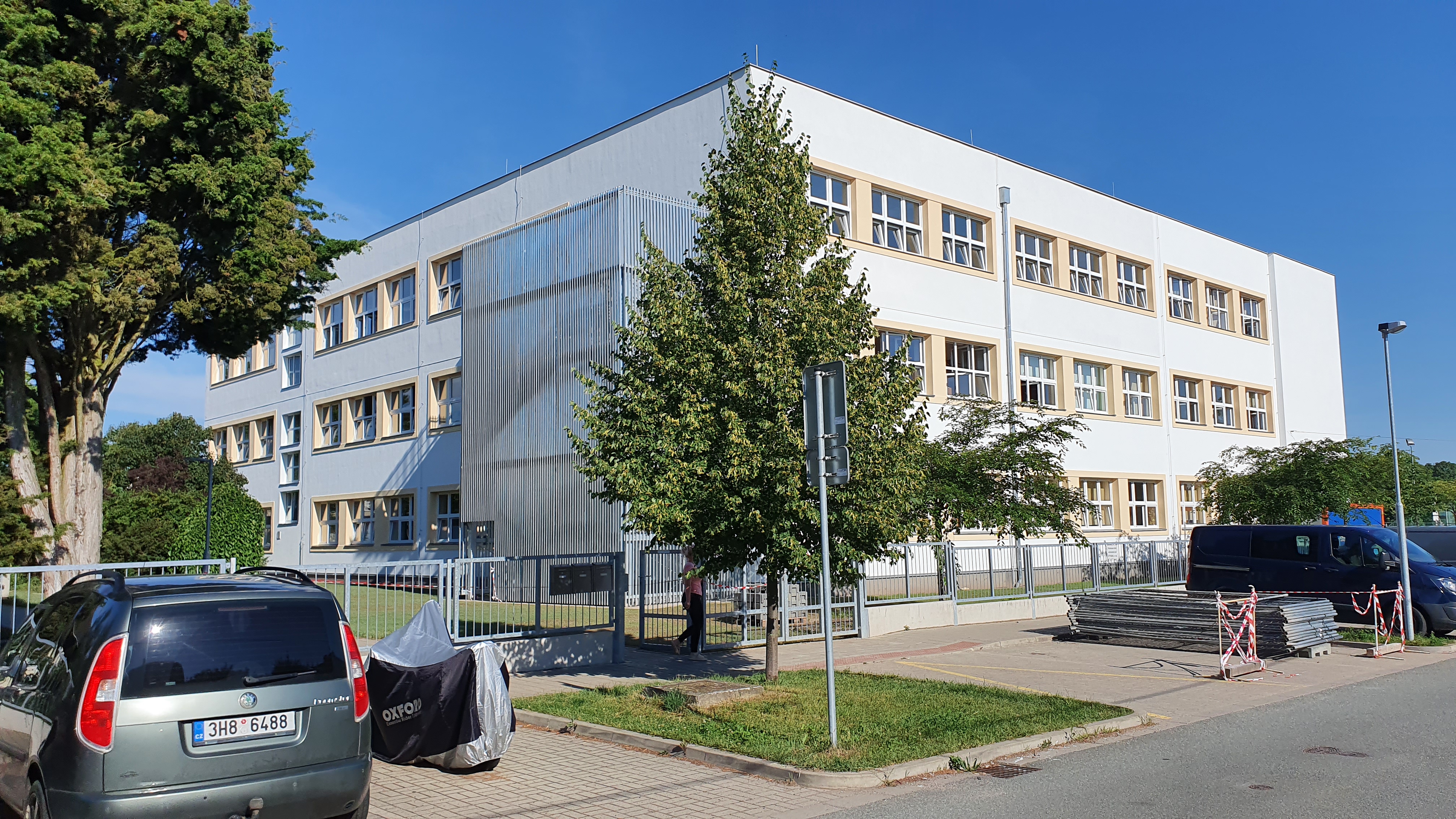 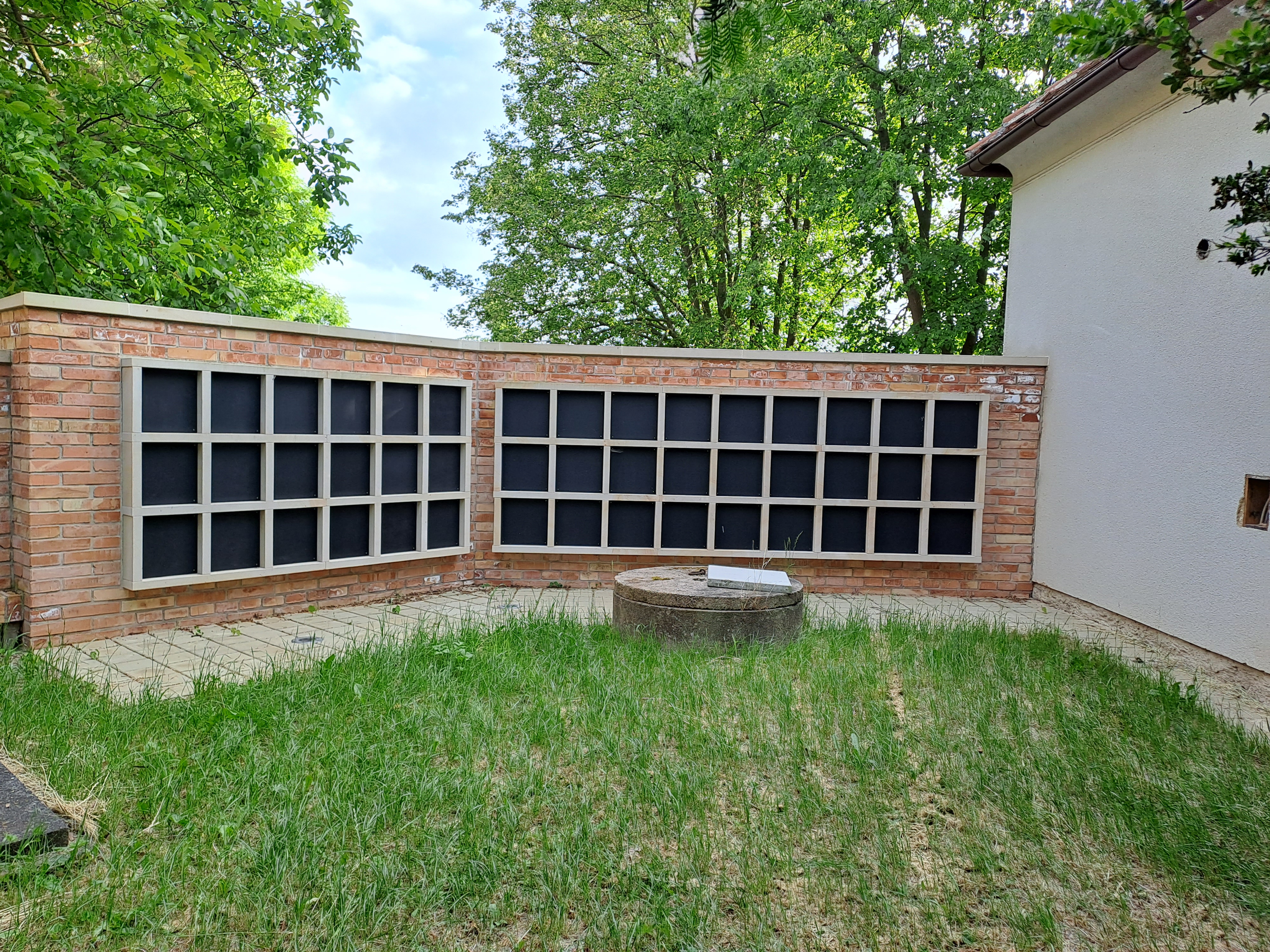 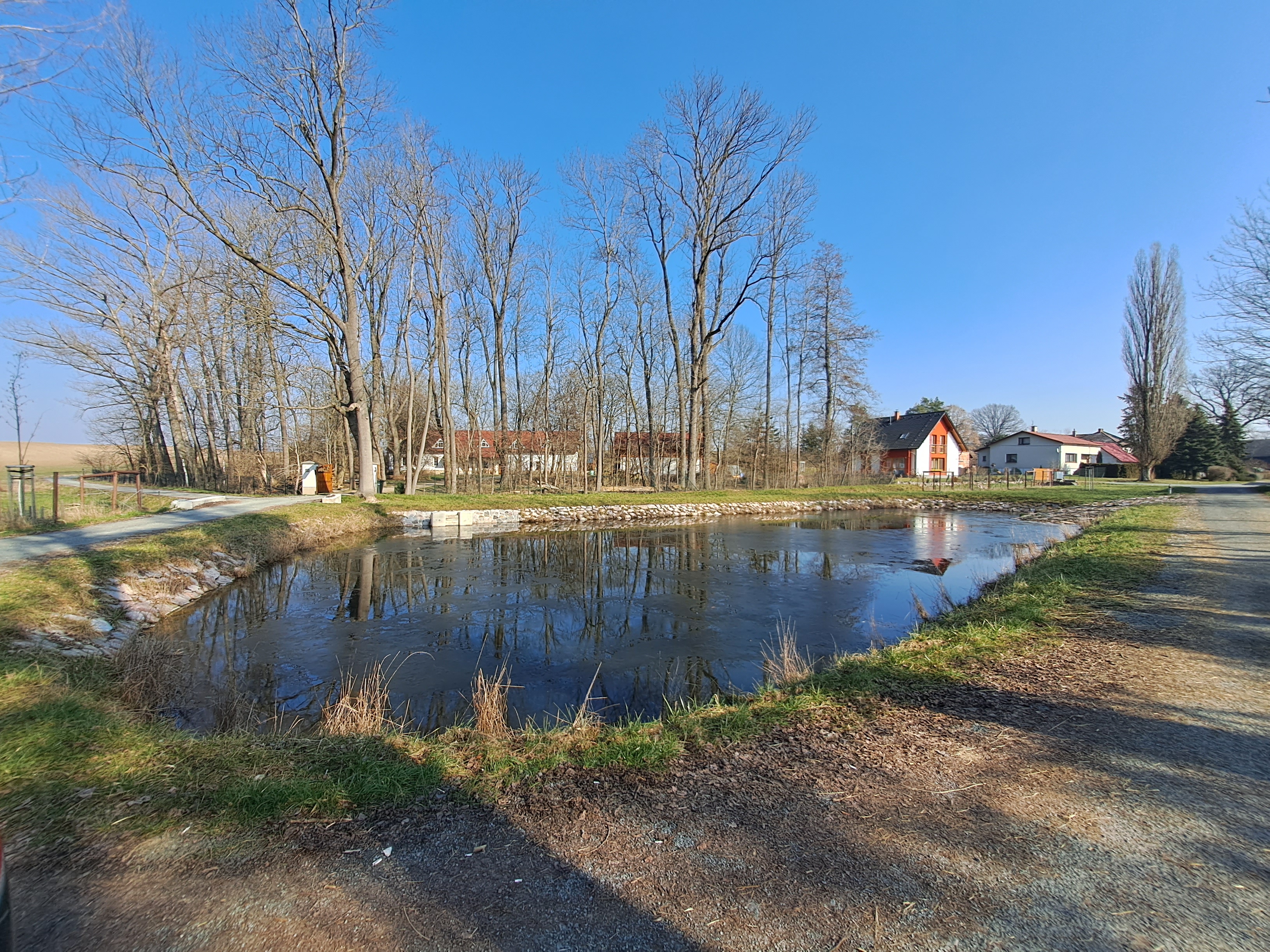 Kolumbárium
Nástavba ZŠ
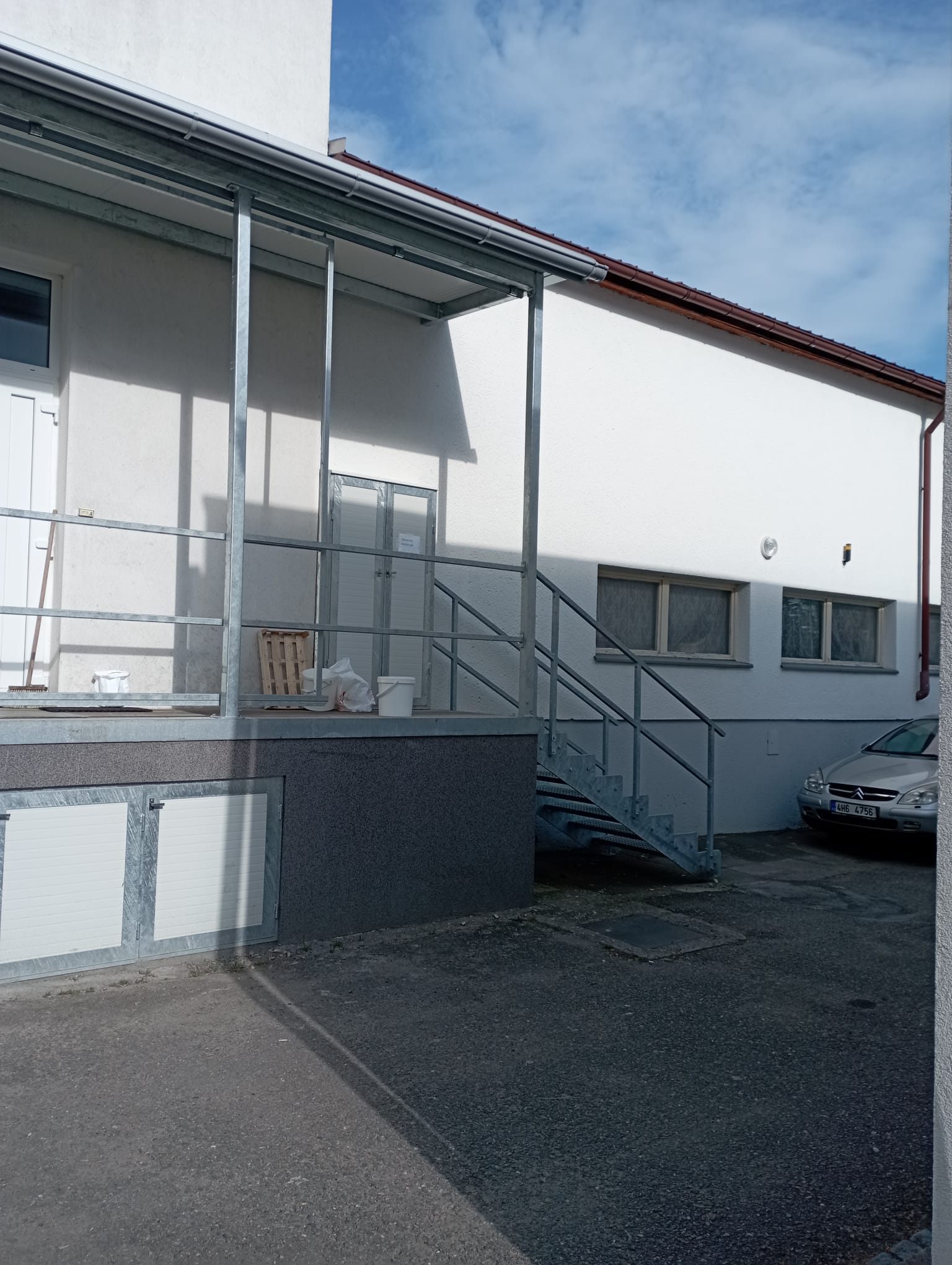 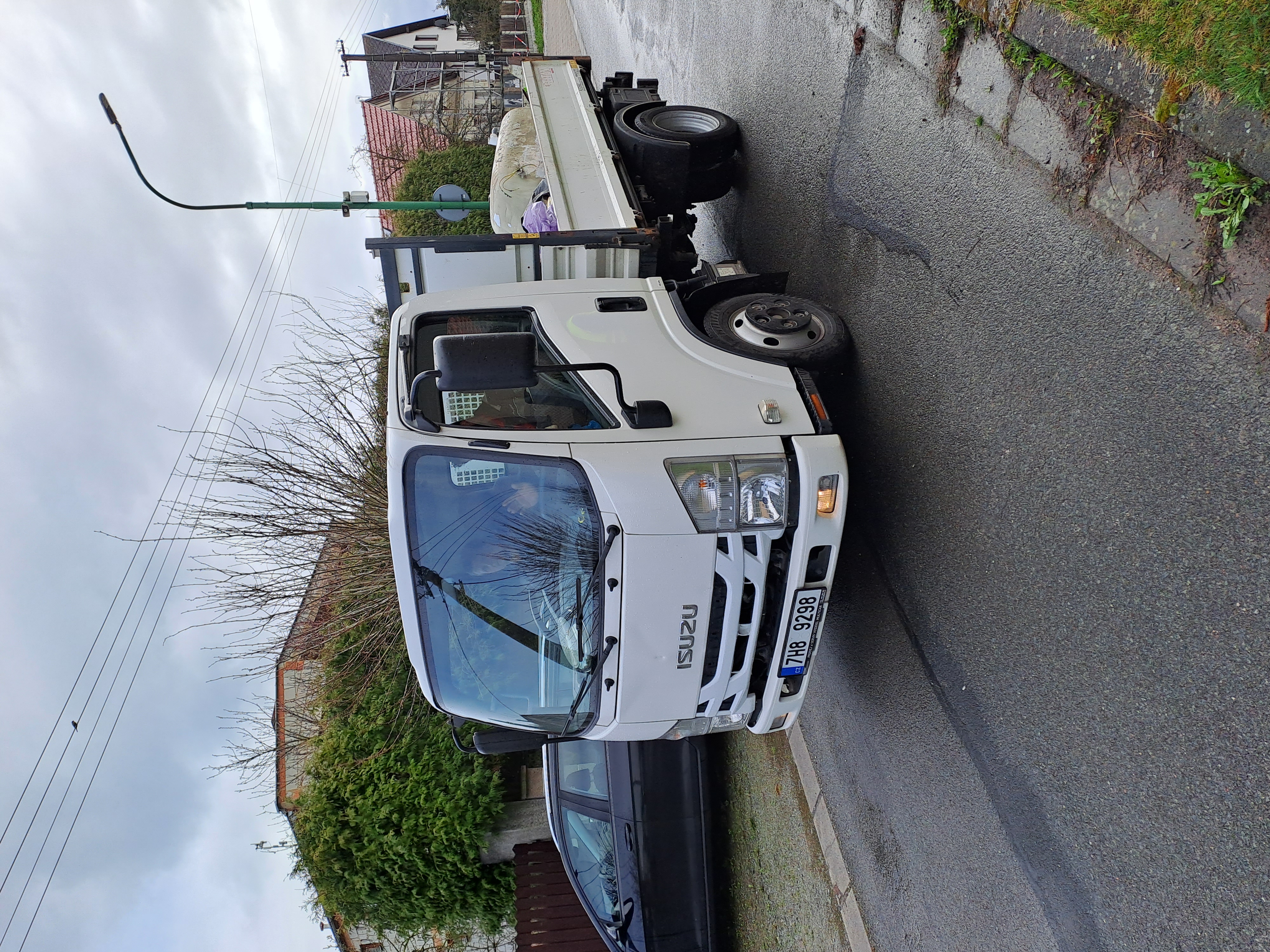 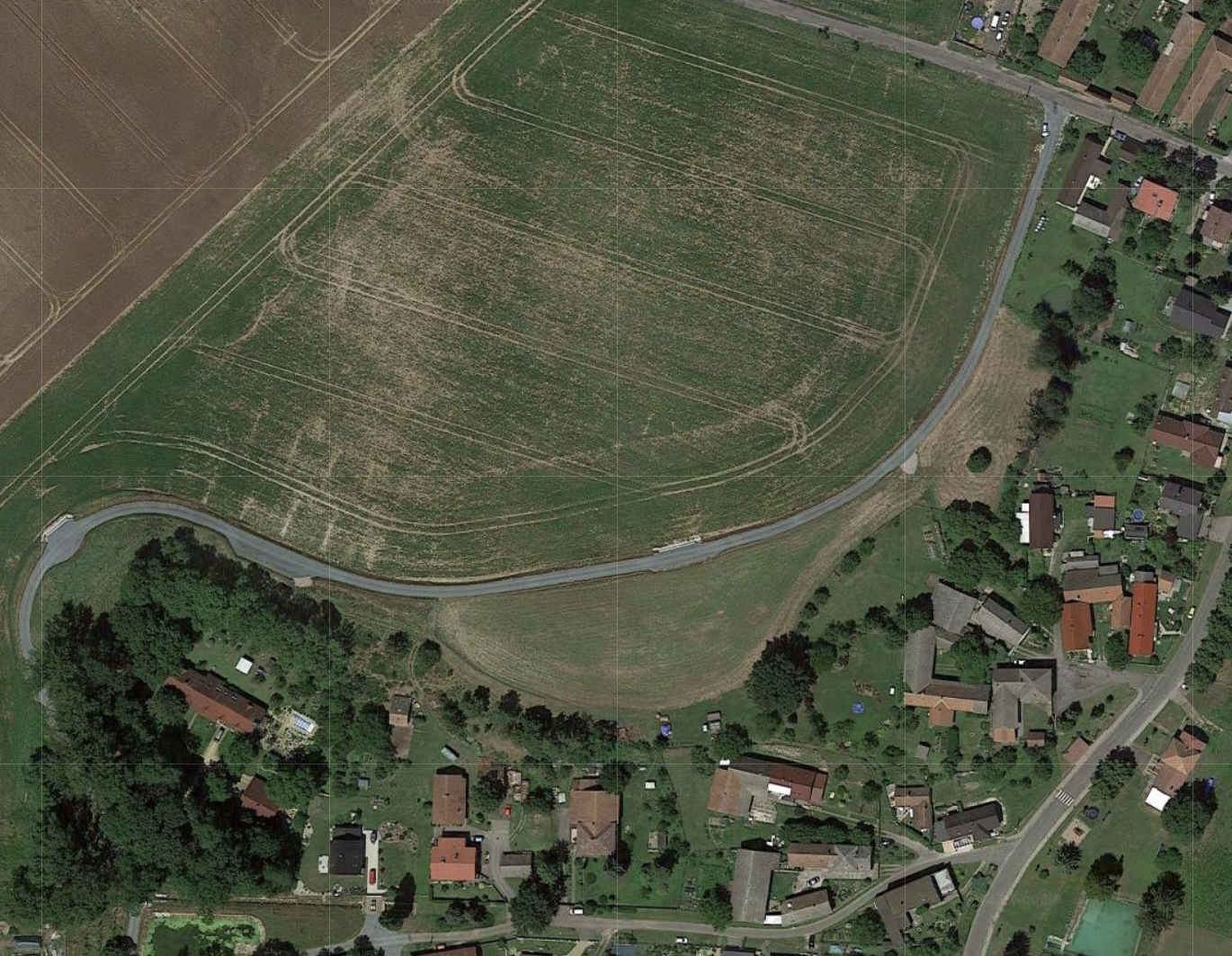 Záhumenní cesta Újezd
Rampa u školní jídelny
Vozidlo ISUZU
Informace o hospodaření příspěvkové organizace v roce 2022Masarykovy jubilejní základní a mateřské školy v Černilově, IČ 70986126
I. výnosy celkem 	 47 855 tis. Kč (hlavní činnost)		II. náklady celkem	48 297 tis. Kč (hlavní činnost)
			       911 tis. Kč (hospodářská činnost) 				      861 tis. Kč (hospodářská činnost)
			      Pronájmy, jídelna pro cizí strávníky 			    	     		      		    
III. hospodářský výsledek PO za 2022 	         	-  442 tis. Kč (hlavní činnost)
			        		+   50 tis. Kč (hospodářská činnost)
Rada obce rozhodla o uhrazení vykázané ztráty za rok 2022 z rezervního fondu (314 tis. Kč) a z výsledku hospodaření z letošního roku (79 tis. Kč). 
Účetní závěrka příspěvkové organizace byla schválena Radou obce dne 3. 4. 2023.
Dokumenty hospodaření PO jsou vyvěšeny na webu obce, v sekci Klikací rozpočet (https://www.cernilov.cz/urad/samosprava/zastupitelstvo-vedeni-obce/klikaci-rozpocet), který je propojen s monitorem státních financí, kde na záložce obce Černilov „příspěvkové organizace“ najedete výkazy a další údaje o hospodaření od roku 2010
Transfery 2022: 
Průtokové transfery :
Královehradecký kraj		22SMV01-0022		Podpora robotiky a projektového vyučování na ZŠ Černilov  	62.000,00 Kč 
Královehradecký kraj		22SMV06-0004		Etická výchova do třídnických hodin		26.000,00 Kč
OP Jan Ámos Komenský		22_002/0001353-01	Nový způsob vzdělávání na ZŠ a MŠ Černilov IV.	                       3,640.917,00 Kč
Účetní závěrka obce Černilov k 31. 12. 2022
Dle Vyhlášky č. 410/2009 Sb. se účetní závěrka obce sestává z:

Výkaz zisků a ztrát k 31.12.2022
Rozvaha k 31.12.2022
Příloha v účetní závěrce sestavená k 31.12.2022

Přehled o peněžních tocích (cash – flow výkaz) – obec není povinna sestavovat
Přehled o změnách vlastního jmění – obec není povinna sestavovat


	Inventarizace majetku a závazků, stejně jako jednotlivé výkazy účetní závěrky jsou k nahlédnutí v účtárně obecního úřadu, na elektronické úřední desce obce a na webu obce v sekci Klikací rozpočet, který je propojený s monitorem státních financí ČR a najdete zde informace o hospodaření obce vč. výkazů od roku 2010.

https://www.cernilov.cz/urad/samosprava/zastupitelstvo-vedeni-obce/klikaci-rozpocet
Účetní závěrka obce Černilov k 31. 12. 2022I. Výkaz zisků a ztrát
Účetní závěrka obce Černilov k 31. 12. 2022II. Rozvaha
Účetní závěrka obce Černilov k 31. 12. 2022II. Rozvaha
Běžné, spořicí účty obce:
Běžné účty fondů obce – Sociální fond
Krátkodobé termínované vklady
Celkový zůstatek vlastních finančních prostředků na účtech obce k 31. 12. 2022		45,628.845,76 Kč
Informace o přezkoumání hospodaření obce za rok 2022
Zpráva o výsledku přezkoumání hospodaření
Přezkoumání hospodaření provedla Ing. Gabriela Střelečková, kontrolorka pověřená řízením přezkoumání a Bc. Nikola Ottová, na základě žádosti obce v souladu s ustanovením par. 42 odst. 1, zákona č. 128/2000 Sb. Přezkoumání bylo provedeno v souladu se zákonem č. 420/2004 Sb., o přezkoumávání hospodaření územních samosprávných celků a dobrovolných svazků obcí dne 21. 11. -22. 11. 2022 (dílčí přezkum); konečné přezkoumání bylo provedeno ve dnech 18. 4. – 19. 4. 2023.

D: Závěr 

I. Při přezkoumání hospodaření obce Černilov za rok 2022
 
Byly zjištěny závažné chyby a nedostatky (§ 10 odst. 3 písm. a) zákona č. 420/2004 sb.)  

Porušení povinnosti:

Odměna neuvolněnému členovi zastupitelstva nebyla poskytnuta ode dne stanoveného zastupitelstvem obce
Odměna uvolněnému členovi zastupitelstva nebyla poskytnuta v souladu se zákonem                   

II. Při přezkoumání hospodaření obce Černilov za rok 2022
 
se neuvádí žádná rizika dle § 10 odst. 4 písm. a) zákona č. 420/2004 Sb.
 

III. Při přezkoumání hospodaření – Obec Černilov – za rok 2022
	Byly zjištěny dle § 10 odst. 4 písm. b) následující ukazatele: 
	a) podíl pohledávek na rozpočtu územního celku				0,30 %
	b) podíl závazků na rozpočtu územního celku				2,07 %
	c) podíl zastaveného majetku na celkovém majetku územního celku			----- %
 

IV. Ověření poměru dluhu ÚSC k průměru jeho příjmů za poslední 4 roky
 
Ověřili jsme poměr dluhu obce Černilov k průměru jeho příjmů za poslední 4 rozpočtové roky podle právního předpisu upravujícího rozpočtovou odpovědnost. Ověření poměru dluhu k průměru jeho příjmů za posledních 4 rozpočtové roky podle právního předpisu upravujícího rozpočtovou odpovědnost jsme provedli výběrovým způsobem, tak abychom získali přiměřenou jistotu k vyslovení následujícího závěru. Z předložených podkladů vyplývá, že dluh nepřekročil 60% průměru jeho příjmů za poslední 4 rozpočtové roky. 

Plné znění zprávy o provedeném přezkoumání hospodaření obce za rok 2022 je vyvěšeno na elektronické úřední desce obce.
Monitor státní správyhttps://monitor.statnipokladna.cz/ucetni-jednotka/00268674/
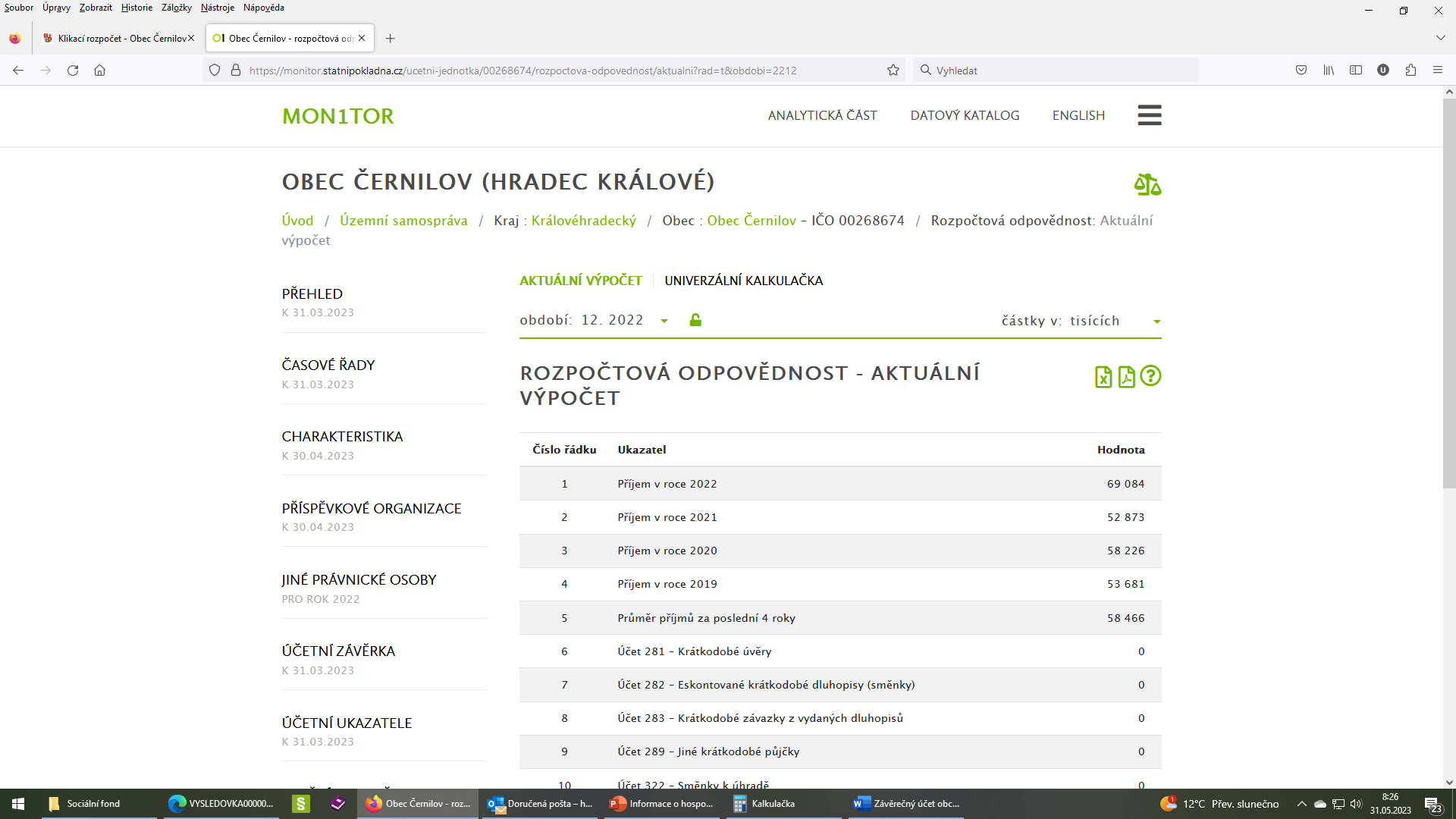 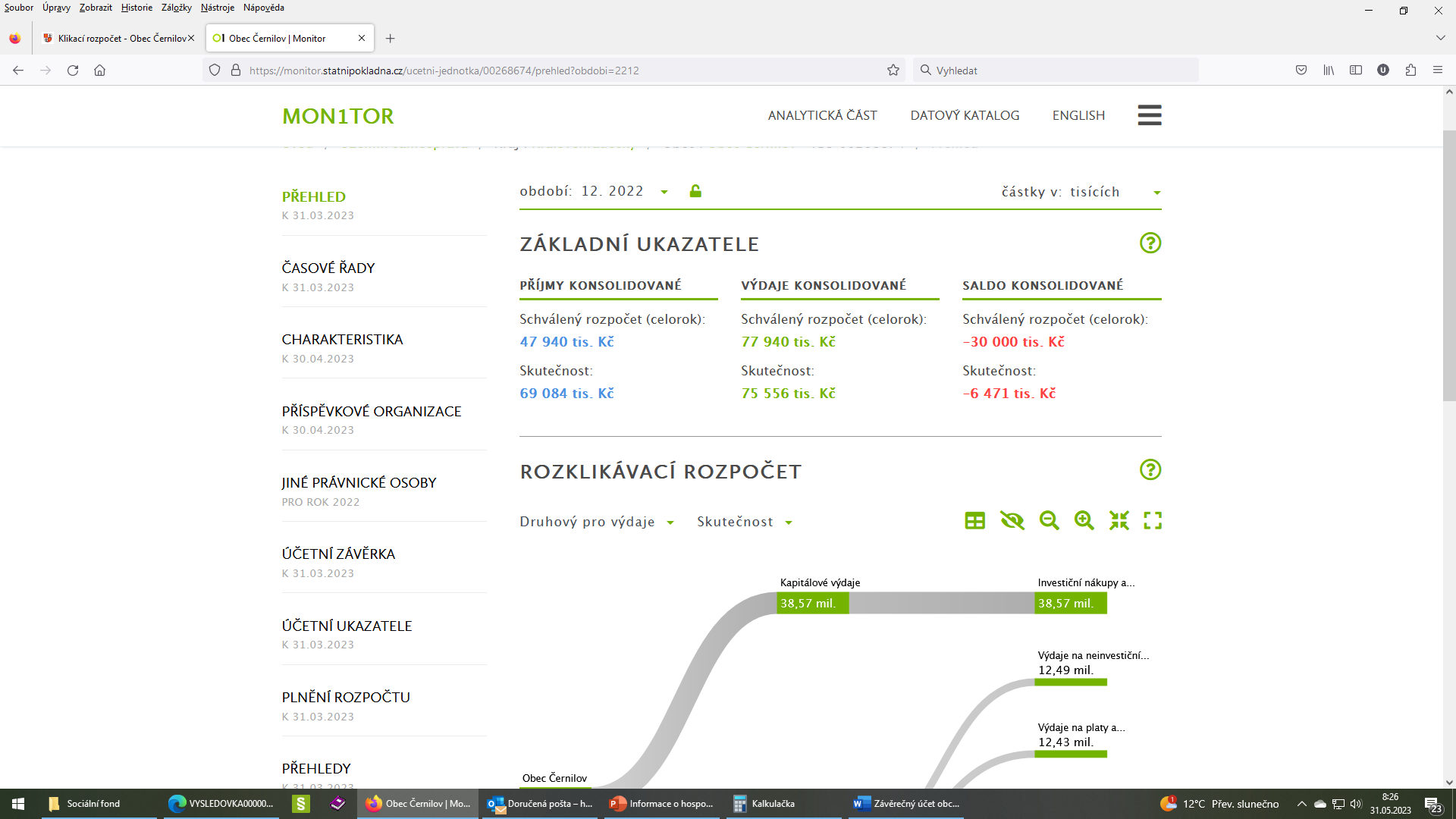 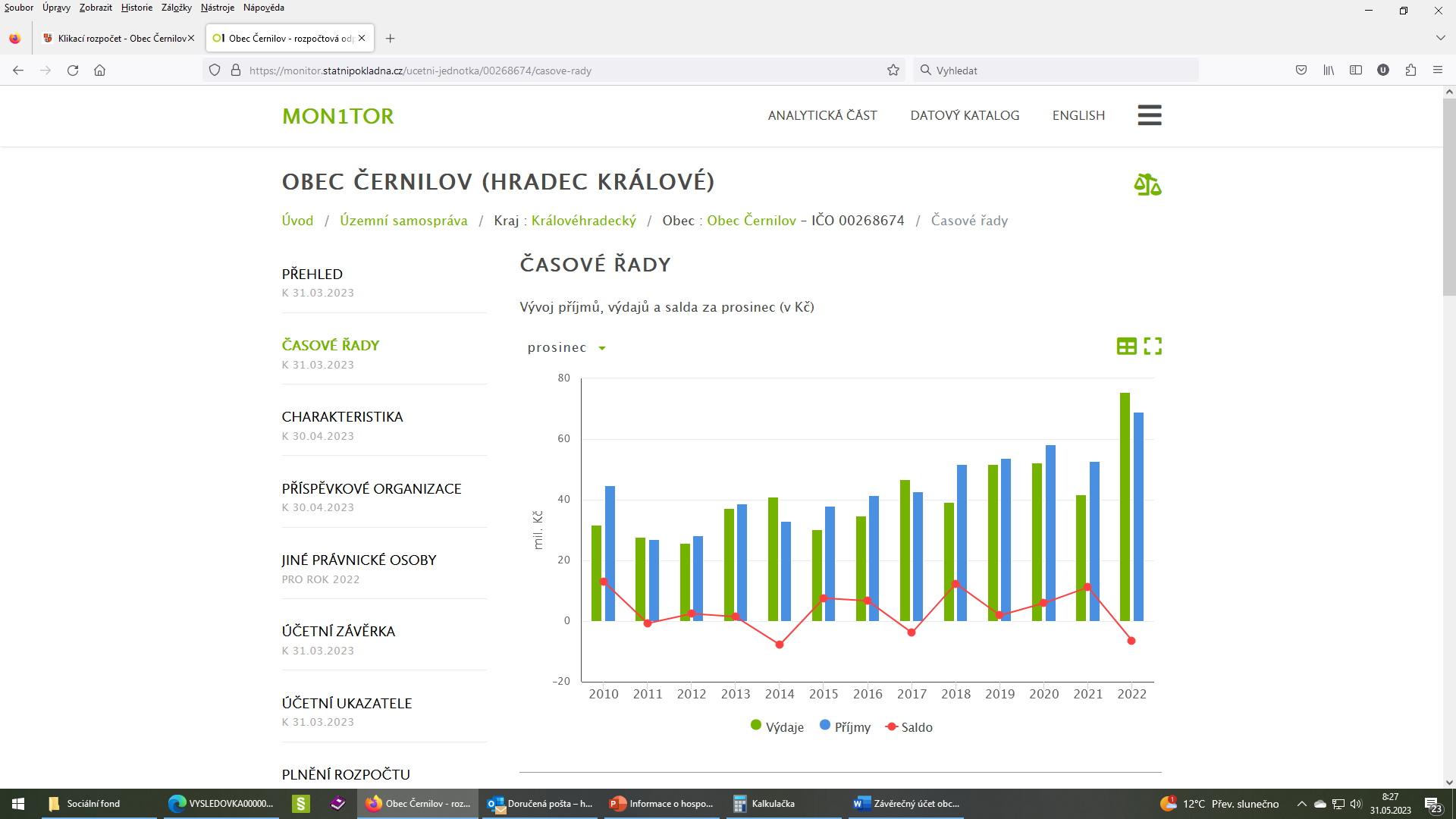 Děkuji vám za pozornost.
Jana Horáková, účetní obce a správkyně rozpočtu

Kontakt: 
Tel.: 495 433 111
E-mail: uctarna@cernilov.cz